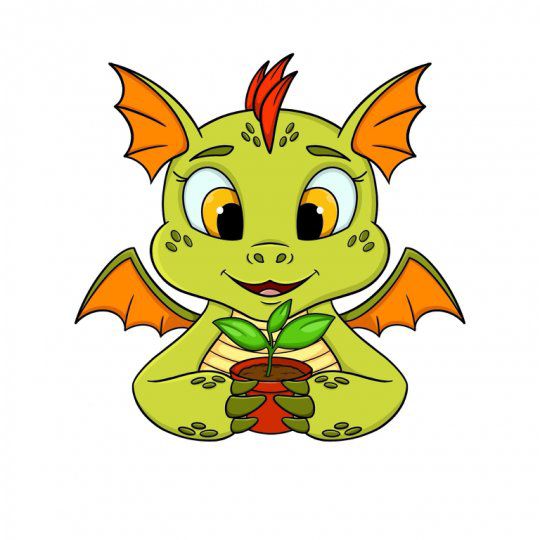 ФУРШТАТСКИЙ
МОНСТР
Команда  ПФМЛ 239
Участники:
Таничев Валерий, Кацнельсон Авраам, Кацнельсон Эстер София
Руководитель:
Филиппова Татьяна Сергеевна
Как помочь природе восстановиться?!!
Добыча нефти обеспечивает значительную часть бюджета России и способствует экономическому росту. Но в то же время добыча нефти наносит серьезный ущерб лесным экосистемам. Для строительства буровых площадок, дорог, трубопроводов и другой инфраструктуры приходится вырубать огромные лесные массивы.
Лесовосстановление – очень трудоемкий и сложный процесс, которых требует большого количества рабочих и добровольцев для посадки деревьев, так как основная часть леса до сих пор высаживается ВРУЧНУЮ!!!!!
Нужно высадить 40 миллионов деревьев?!А Вы посадили два дерева и уже устали?!!!
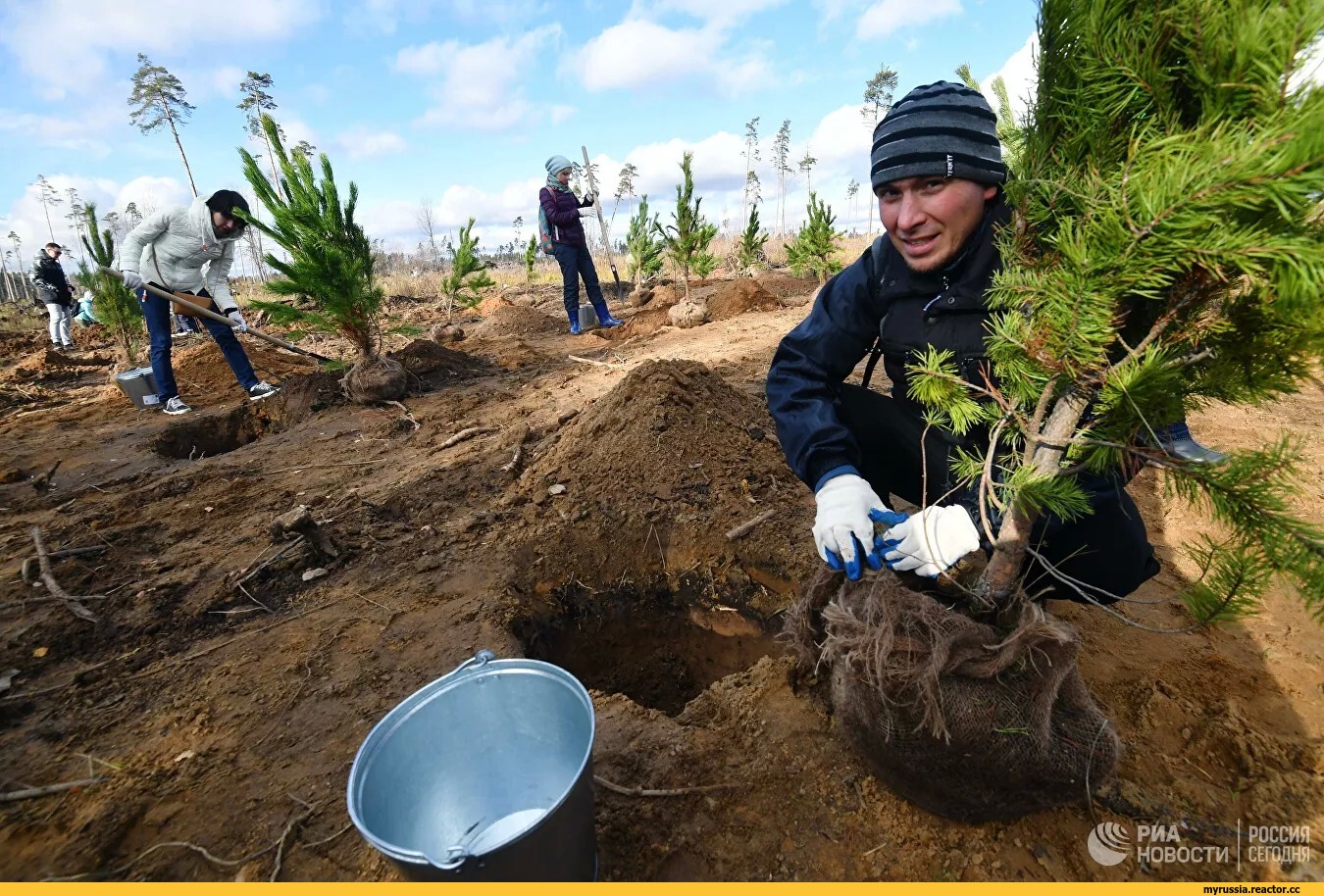 Решение есть!!! Обратитесь к нам!!!
Проект ФУРШТАТСКИЙ МОНСТР предлагает уникальное роботизированное решение проблемы лесовосстановления вокруг заброшенных нефтяных скважин!
Применение роботизированного решения, разработанного в проекте ФУРШТАТСКИЙ МОНСТР, позволит повысить эффективность и ускорить процесс лесовосстановления, снизить его стоимость и обеспечить непрерывность!